1945년 이후의 일본경제
1.일본의 경제 1945년부터
2. 버블 경제 이전까지의 경제 상황 






일본어학과 : 킴 튀 히엔
220*5*0*
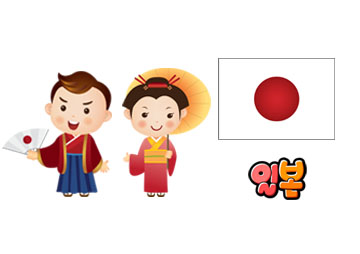 2차 세계 대전 후1945~
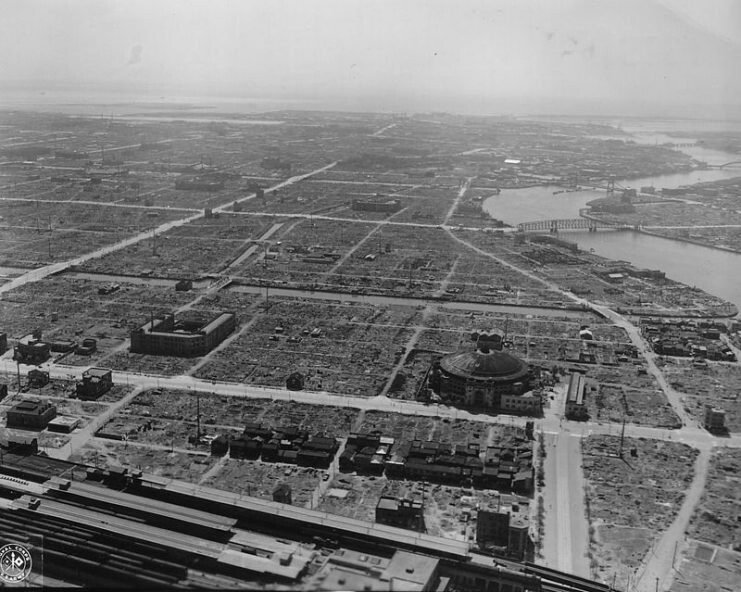 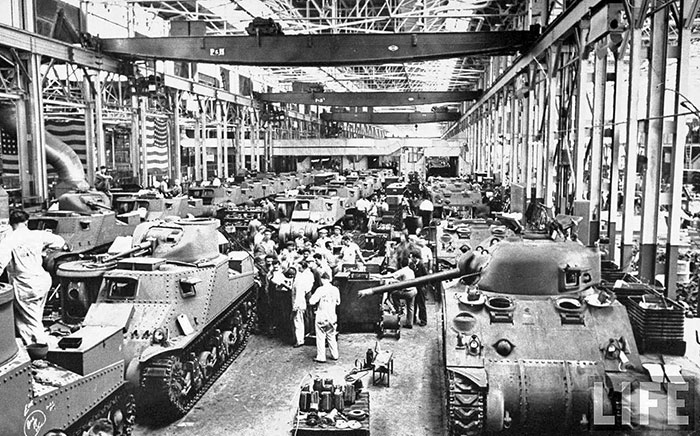 한국전쟁으로 인한 어부지리1950~
-미국과 UN의 후방기지 역할.
-무기와 석탄 등 군수물자 생산
-병기들의 수리와 운송
-역대급 경제성장
진무경기1955~
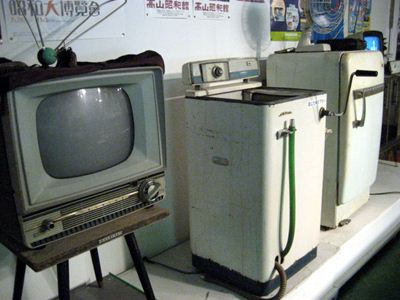 이와토 경기1958~
중산층 확대
중화학공업의 국제 경쟁력 향상
GDP 5위
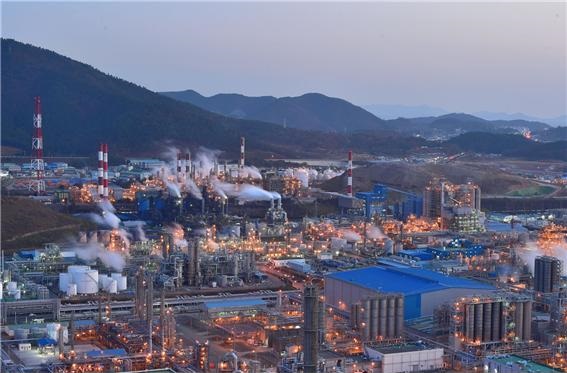 일본 올림픽 특수1964~
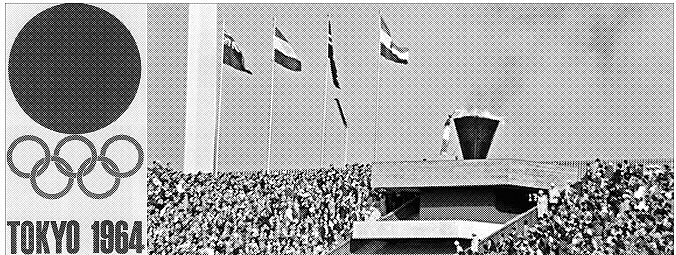 1조엔의 올림픽
신칸센 건설
수도고속도로 건설
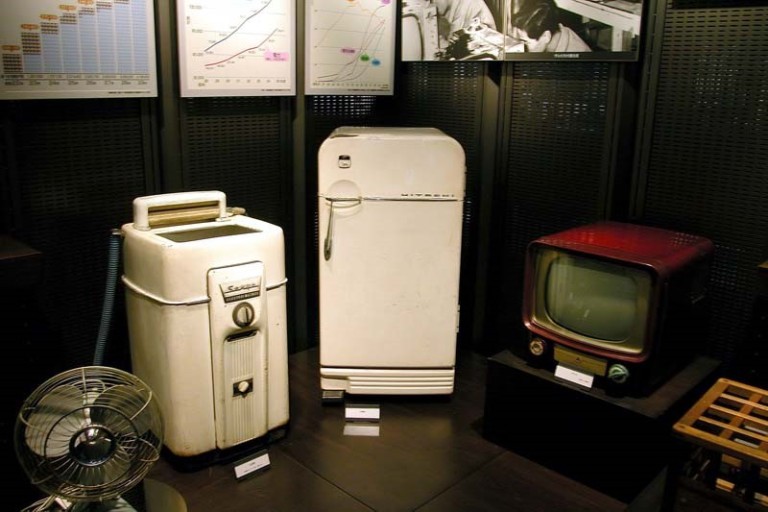 이자나기 경기1965~
73개월 동안 지속된 일본의 경제 호황기
11.5% 경제 성장률
자동차, 에어컨, 컬러TV 대중보급
세계 2위 경제 대국
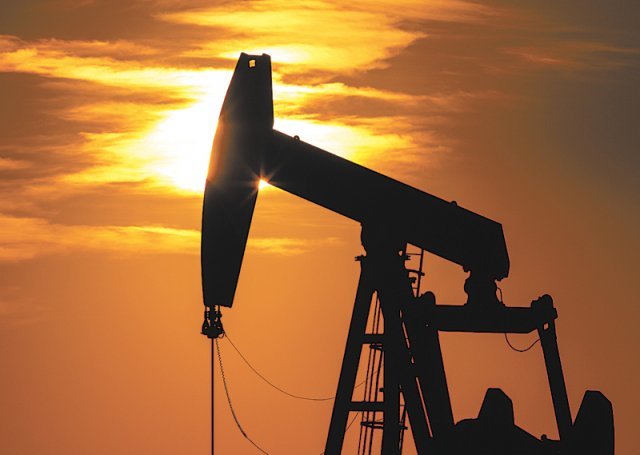 오일 쇼크1973~
-유가 급등
-스태그플레이션
-GREAT 인플레이션
-금리인상
플라자 합의1985~
플라자합의(Plaza Accord)와 환율전쟁 [만화로 보는 맨큐의 경제학]
https://www.youtube.com/watch?v=acz9IOq9BsI
감사감사합니다!!!!!!!!!!